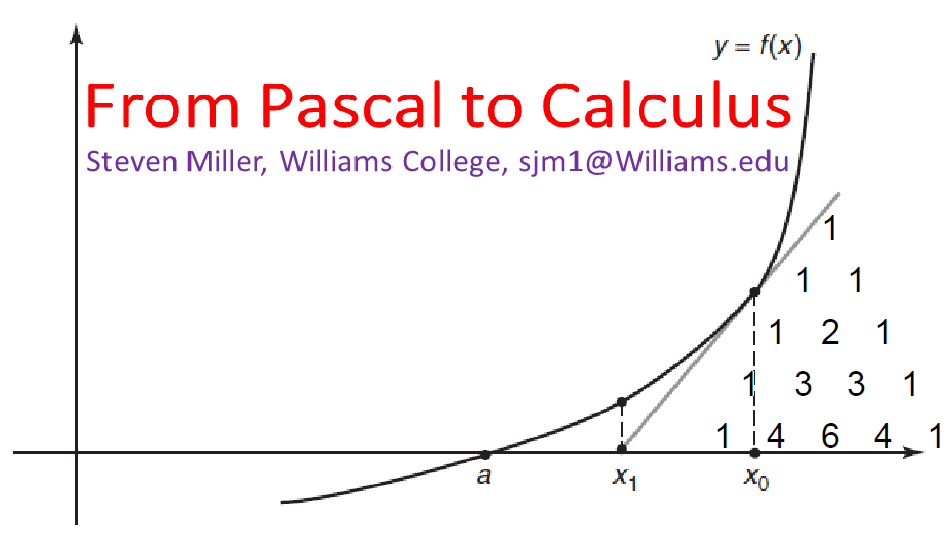 1
PART I:
Pascal’s Triangle
2
Goal of the Talk
3
Pascal’s Triangle
The numbers in the nth row of Pascal’s Triangle are the coefficients we obtain in expanding (x+y)n.

Equivalently, we have two diagonals of 1, and all other elements are the sum of the elements in the row above immediately to the left and immediately to the right.
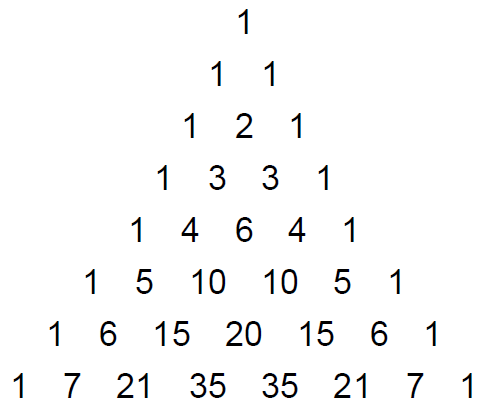 4
FOIL
FOIL stands for FIRST, OUTSIDE, INSIDE and LAST.
It provides a framework to multiply (a+b) and (c+d).

We have:
(a + b) * (c + d) = a * c   +   a * d   +   b * c  +  b * d. 
                                       FIRST        OUTSIDE         INSIDE        LAST
5
FOIL
FOIL stands for FIRST, OUTSIDE, INSIDE and LAST.
It provides a framework to multiply (a+b) and (c+d).

We have:
(a + b) * (c + d) = a * c  + a * d + b * c + b * d. 

Thus:
(3 + 5) * (7-2)  = 3 * 7 + 3 * (-2) + 5 * 7 + 5 * (-2) = 21 – 6 + 35 – 10 = 40 (which is 8 * 5). 
(x + y) * (x – y)  =  x * x + x * (-y) + y * x + y * (-y)  =  x2 – x y + y x – y2  =  x2 – y2.
(x + y) * (x + y)  =  x * x + x * y + y * x + y * y  =  x2 + x y + y x + y2  =  x2 + 2 x y + y2.
6
FOIL
FOIL stands for FIRST, OUTSIDE, INSIDE and LAST.
We can repeatedly apply it, and its generalizations…..

We have:
(x + y)2  =  (x + y) * (x + y)  =  x * x + x * y + y * x + y * y  =  x2 + x y + y x + y2  =  x2 + 2 x y + y2.

So:
(x + y)3  = (x + y) * (x + y)2  = (x + y) * (x2 + 2 x y + y2)
	= x * (x2 + 2 x y + y2) + y * (x2 + 2 x y + y2)
	= (x3 + 2 x2 y + x y2) + (x2 y + 2 x y2 + y3)
	= x3 + 3 x2 y + 3 x y2 + y3.
7
FOIL
FOIL stands for FIRST, OUTSIDE, INSIDE and LAST.
We can repeatedly apply it, and its generalizations…..

We have:
(x + y)2  =  (x + y) * (x + y)  =  x * x + x * y + y * x + y * y  =  x2 + x y + y x + y2  = 1 x2 + 2 x y + 1 y2.

So:
(x + y)3  = (x + y) * (x + y)2  = (x + y) * (x2 + 2 x y + y2)
	= x * (x2 + 2 x y + y2) + y * (x2 + 2 x y + y2)
	= (x3 + 2 x2 y + x y2) + (x2 y + 2 x y2 + y3)
	= 1 x3 + 3 x2 y + 3 x y2 + 1 y3.
8
Expanding (x + y)n
(x + y)1  =  1 x + 1 y

(x + y)2  = 1 x2 + 2 x y + 1 y2.

(x + y)3  = 1 x3 + 3 x2 y + 3 x y2 + 1 y3.

This is the start of Pascal’s Triangle…..
How should we define (x + y)0? Well, we often say things to to zeroth power are 1, so we extend to….
9
Expanding (x + y)n
(x + y)0  =  1

(x + y)1  =  1 x + 1 y

(x + y)2  = 1 x2 + 2 x y + 1 y2.

(x + y)3  = 1 x3 + 3 x2 y + 3 x y2 + 1 y3.

This is the start of Pascal’s Triangle…..
We re-write it in triangular form….
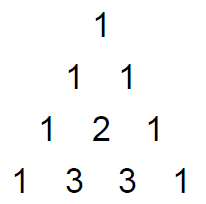 10
Expanding (x + y)n
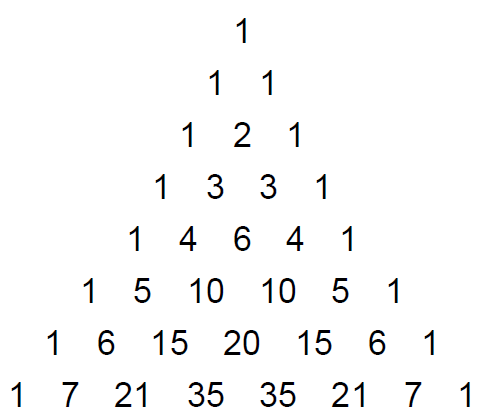 (x + y)0  =  1

(x + y)1  =  1 x + 1 y

(x + y)2  = 1 x2 + 2 x y + 1 y2.

(x + y)3  = 1 x3 + 3 x2 y + 3 x y2 + 1 y3.

We can keep going and get more and more rows…..
11
Why is the Pascal Relation true? Each number is the sum of what is immediately above to the right and to the left.
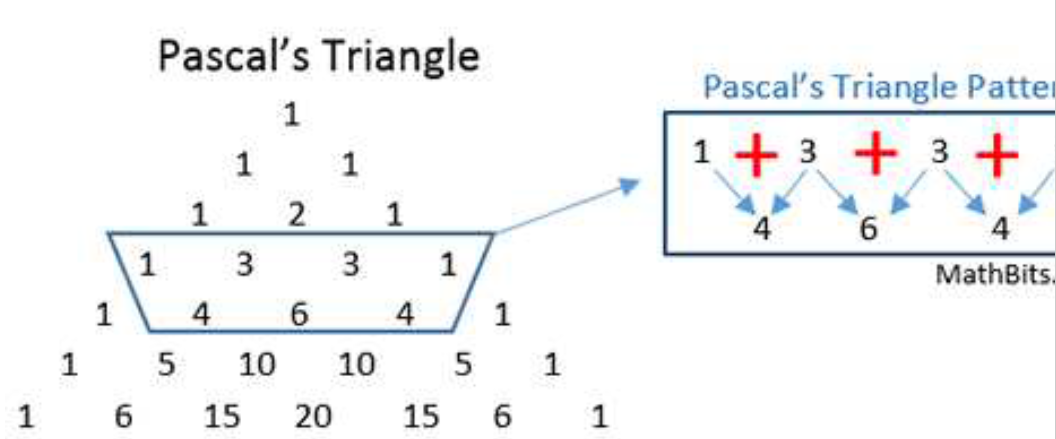 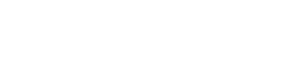 12
Sketch of the proof:Assume we know one row, say(x+y)5 = x5 + 5 x4 y + 10 x3 y2 + 10 x2 y3 + 5 x y4 + y5.

Then
(x+y)6 	=  (x+y) (x+y)5

	=  x (x+y)5 + y (x+y)5

	= x (x5 + 5 x4 y + 10 x3 y2 + 10 x2 y3 + 5 x y4 + y5) + y (x5 + 5 x4 y + 10 x3 y2 + 10 x2 y3 + 5 x y4 + y5)

	= (x6 + 5 x5 y + 10 x4 y2 + 10 x3 y3 + 5 x2 y4 + x y5) + (x5 y + 5 x4 y2 + 10 x3 y3 + 10 x2 y4 + 5 x y5 + y6)

	=     x6 + 5 x5 y + 10 x4 y2 + 10 x3 y3  +   5 x2 y4  +    x y5 
	            +   x5 y +  5 x4 y2   + 10 x3 y3  + 10 x2 y4  + 5 x y5 + y6 

	=     x6 + (5+1) x5 y + (10+5) x4 y2 + (10+10) x3 y3  +  (5+10) x2 y4  + (1+5) x y5 + y6 

	=     x6 + 6 x5 y + 15 x4 y2 + 20 x3 y3  +  15 x2 y4  + 6 x y5 + y6
13
Pascal’s Triangle
While we can prove many properties of the coefficients of Pascal’s triangle, for small n we can just expand directly.
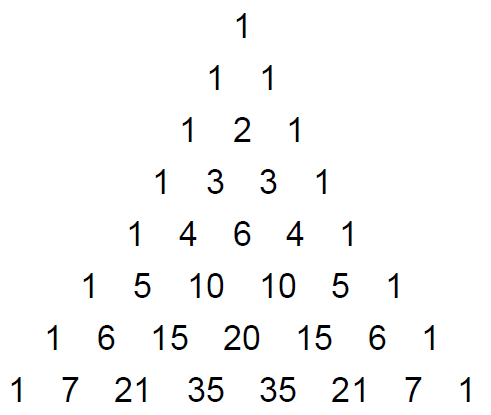 14
Pascal’s Triangle
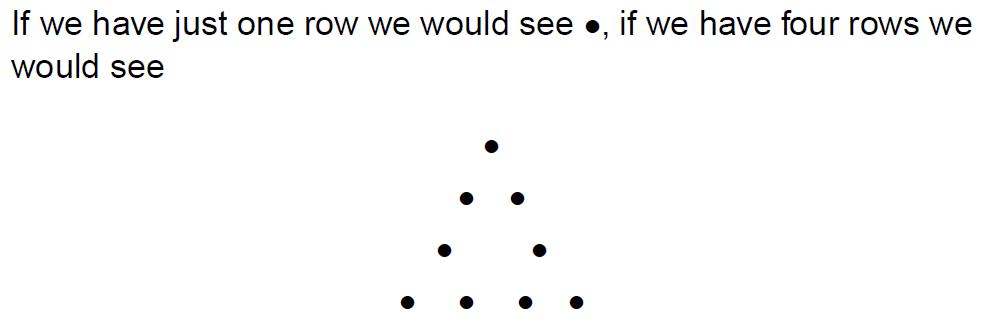 15
Pascal’s Triangle
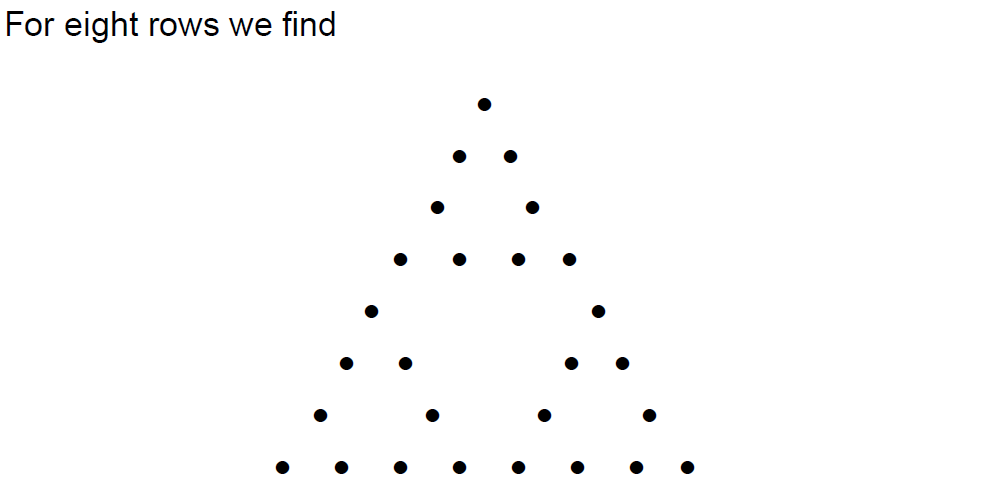 16
Pascal’s Triangle
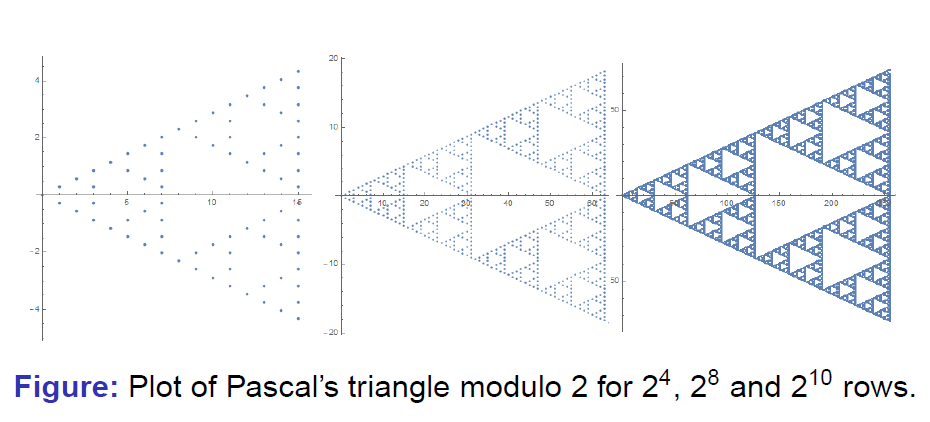 https://www.youtube.com/watch?v=tt4_4YajqRM (start 1:35)
17
PART II:
Algebra and Limits
18
Evaluating Functions
A function takes an input and sends it to an output.

We often use the letter  f  to denote the function, and put the input in parentheses. 

A linear function is of the form f(x) = a x + b for fixed constants a and b.

For example: f(x) = 3x – 5 or f(x) = 7x + 2  or f(x) = 4x + 17.
19
Evaluating Functions
For example: f(x) = 3x – 5. Let’s evaluate it at a few choices of x.

We have:
f(0) = 3 * 0 – 5 = -5
f(1) = 3 * 1 – 5 = -2
f(2) = 3 * 2 – 5 = 1
f(3) = 3 * 3 – 5 = 4
f(4) = 3 * 4 – 5 = 7
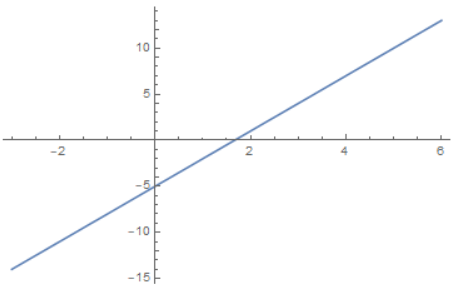 20
Quadratic Functions
Quadratic functions of the form f(x) = ax2 + bx + c for constants a, b, c.
Consider f(x) = 2 x2 – 3 x + 4.
We have:
f(0) = 2 * 02 – 3 * 0 + 4 =   4
f(1) = 2 * 12 – 3 * 1 + 4 =   3
f(2) = 2 * 22 – 3 * 2 + 4 =   6
f(3) = 2 * 32 – 3 * 3 + 4 = 13
f(4) = 2 * 42 – 3 * 4 + 4 = 24
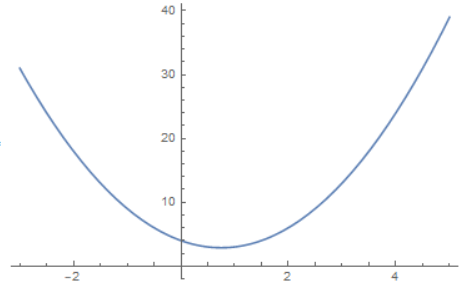 21
Polynomials
More generally can look at a polynomial of degree n: have constants an, an-1, …, a1, a0 so that f(x) = an xn  + an-1 xn-1 +     + a1 x + a0.

Here is a plot of 
f(x) = x (linear)
g(x) = x2 (quadratic)
h(x) = x3 (cubic)
for x between 0 and 1.5.
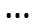 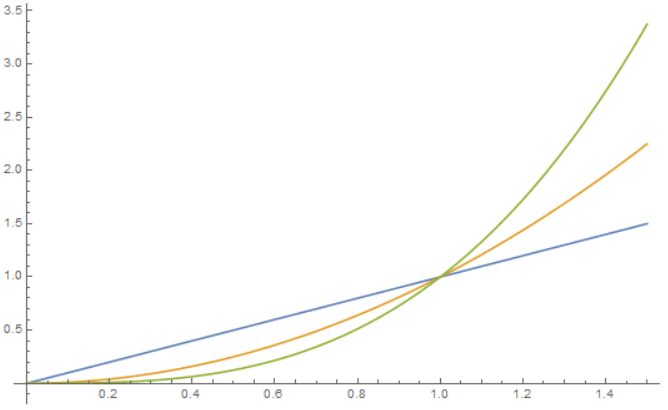 22
Limits
One of the most important concepts in calculus is that of a limit.

We want to know what happens to the output of a function as the inputs approach a specific value.

For polynomials the limit is easy. If f(x) = 3 x + 5, what is the limit of f(x) as x approaches 2? It would just be limx  2 f(x) =
23
Limits
One of the most important concepts in calculus is that of a limit.

We want to know what happens to the output of a function as the inputs approach a specific value.

For polynomials the limit is easy. If f(x) = 3 x + 5, what is the limit of f(x) as x approaches 2? It would just be limx  2 f(x) = f(2) = 3 * 2 + 5 = 11.
24
Limits
One of the most important concepts in calculus is that of a limit.

We want to know what happens to the output of a function as the inputs approach a specific value.

For polynomials the limit is easy. If f(x) = 3 x + 5, what is the limit of f(x) as x approaches 2? It would just be limx  2 f(x) = f(2) = 3 * 2 + 5.

Another way of writing x approaches 2 is to write x as 2 + h, and take the limit as h goes to 0. 

This would be 
limx  2 f(x) = limh  0 f(2+h) = limh  0 ???
25
Limits
One of the most important concepts in calculus is that of a limit.

We want to know what happens to the output of a function as the inputs approach a specific value.

For polynomials the limit is easy. If f(x) = 3 x + 5, what is the limit of f(x) as x approaches 2? It would just be limx  2 f(x) = f(2) = 3 * 2 + 5.

Another way of writing x approaches 2 is to write x as 2 + h, and take the limit as h goes to 0. 

This would be 
limx  2 f(x) = limh  0 f(2+h) = limh  0 (3 * (2+h) + 5) = limh  0 (6 + 3 h + 5).

Now the limit of the sum is the sum of the limits, and we have
limh  0 (6 + 3 h + 5) = limh  0 6 + limh  0 3 h + limh  0 5 =
26
Limits
One of the most important concepts in calculus is that of a limit.

We want to know what happens to the output of a function as the inputs approach a specific value.

For polynomials the limit is easy. If f(x) = 3 x + 5, what is the limit of f(x) as x approaches 2? It would just be limx  2 f(x) = f(2) = 3 * 2 + 5.

Another way of writing x approaches 2 is to write x as 2 + h, and take the limit as h goes to 0. 

This would be 
limx  2 f(x) = limh  0 f(2+h) = limh  0 (3 * (2+h) + 5) = limh  0 (6 + 3 h + 5).

Now the limit of the sum is the sum of the limits, and we have
limh  0 (6 + 3 h + 5) = limh  0 6 + limh  0 3 h + limh  0 5 = 6 + 0 + 5 = 11.
27
More on Limits
28
More on Limits
29
More on Limits
30
More on Limits
31
More on Limits
32
Not all limits are easy to compute. In an earlier lecture came up with some formulas for π….
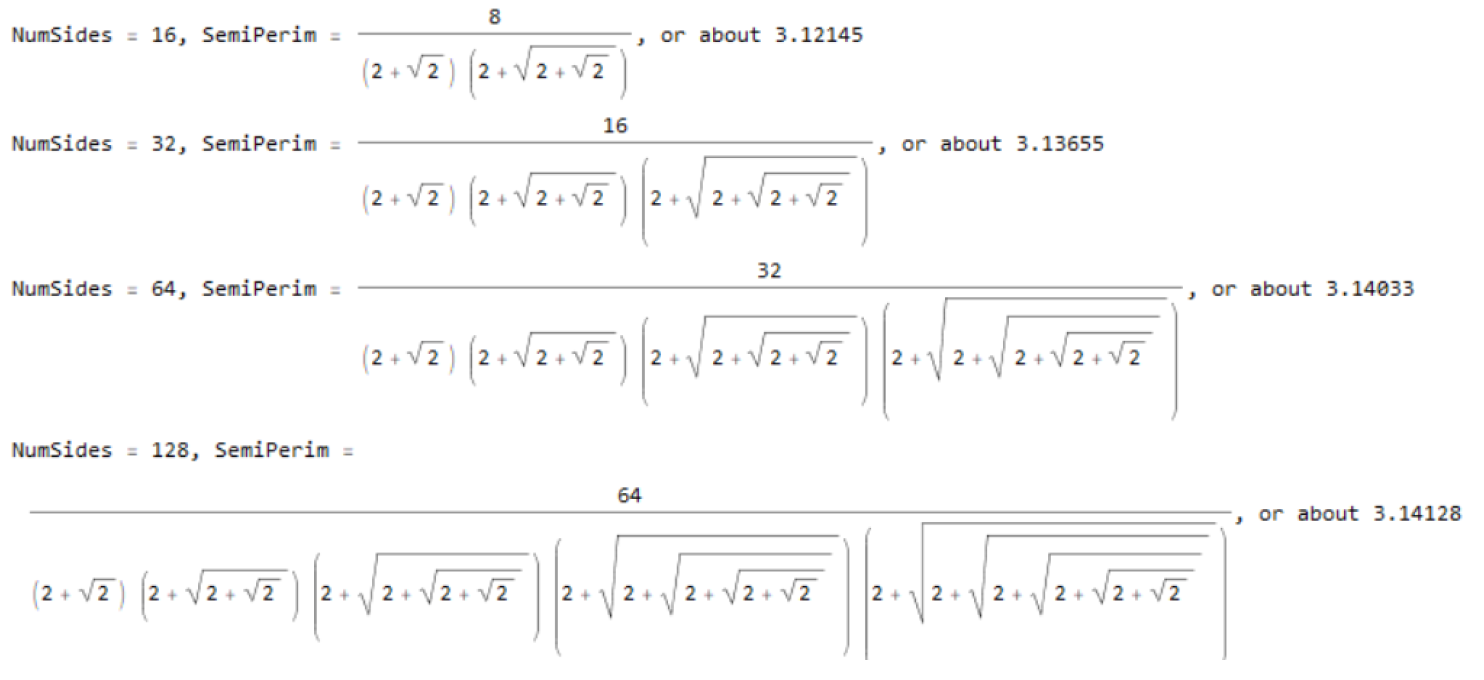 33
PART III:
Introduction to Calculus: Differentiation
34
Average Speed
It is often a good idea to add units to a problem and tell a story. For example, if y = f(x), maybe x represents time and f(x) distance. 

Thus we might be plotting how far we are from home on a trip.

Let f(0) = 0 (we start at home) and end the trip at x=2, with f(2) = 110. What was our average speed? What was our fastest speed? Our slowest speed? Our most common speed?

Which of these questions can you answer?
35
Average Speed
It is often a good idea to add units to a problem and tell a story. For example, if y = f(x), maybe x represents time and f(x) distance. 

Thus we might be plotting how far we are from home on a trip.

Let f(0) = 0 (we start at home) and end the trip at x=2, with f(2) = 110. What was our average speed? What was our fastest speed? Our slowest speed? Our most common speed?

Which of these questions can you answer? Just the first: it is
36
Average Speed
It is often a good idea to add units to a problem and tell a story. For example, if y = f(x), maybe x represents time and f(x) distance. 

Thus we might be plotting how far we are from home on a trip.

Let f(0) = 0 (we start at home) and end the trip at x=2, with f(2) = 110. What was our average speed? What was our fastest speed? Our slowest speed? Our most common speed?

Which of these questions can you answer? Just the first: it is 110/2 = 55 (we should have units – maybe time is in hours and distance in miles, so 55 mph).
37
Computing Average Speed
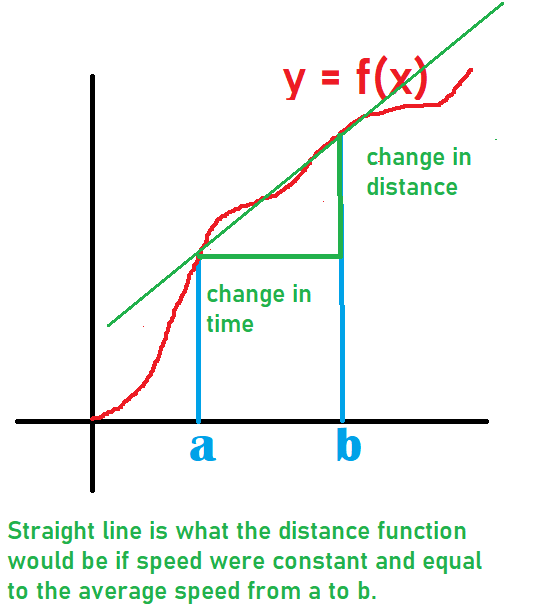 38
Average Speed for a Linear Function
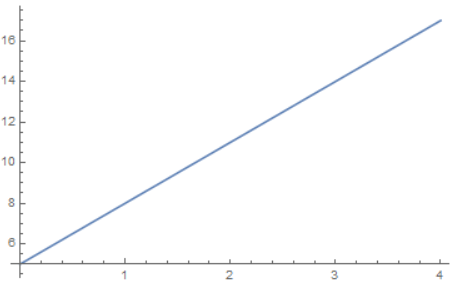 39
Average Speed for a Quadratic Function
Average Speed for a Quadratic Function
A quadratic function is more interesting.
Say f(x) = x2 + 3x + 1, compute the average speed from x=a to x=b.
Change in distance is f(b) – f(a) =
Average Speed for a Quadratic Function
A quadratic function is more interesting.
Say f(x) = x2 + 3x + 1, compute the average speed from x=a to x=b.
Change in distance is f(b) – f(a) = (b2 +3b+1) – (a2+3a+1) = b2+3b-a2-3a.
We can group: it equals
Average Speed for a Quadratic Function
Average Speed for a Quadratic Function
Calculating Average Speeds for f(x) = x2+3x+1
We calculate the average speeds for f(x) from x=1 to x=b.






When we take b=1 the average speed calculation blows up. The plot on the right is with b = 1.5. Notice how the average speeds seem to converge to a number….
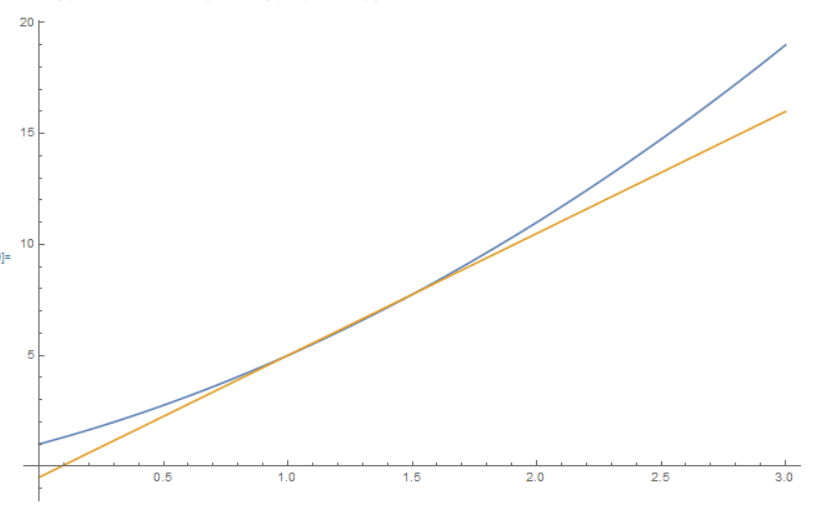 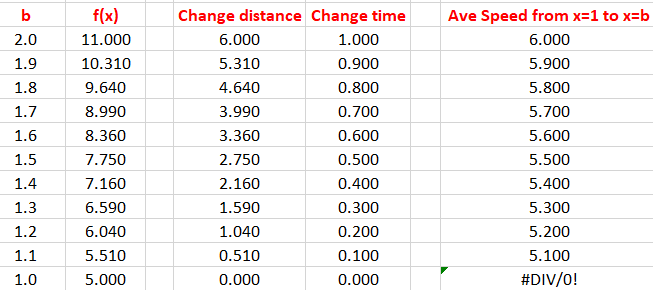 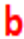 45
Instantaneous Speed
46
Instantaneous Speed for Linear Functions
47
Instantaneous Speed for Linear Functions
48
Instantaneous Speed for Linear Functions
49
Instantaneous Speed for Linear Functions
50
Instantaneous Speed for Linear Functions
51
Instantaneous Speed for Linear Functions
52
Instantaneous Speed for Quadratic Functions
53
Instantaneous Speed for Quadratic Functions
54
Instantaneous Speed for Quadratic Functions
55
Instantaneous Speed for Quadratic Functions
56
Instantaneous Speed for Quadratic Functions
57
Instantaneous Speed for Quadratic Functions
58
Instantaneous Speed for Quadratic Functions
59
Instantaneous Speed for Polynomials
60
Instantaneous Speed for Quadratic Functions
61
Why do we care?
We can use the instantaneous speed to approximate the function.
We showed if f(x) = 3x2+ 5x + 2  then f’(x) = 6x + 5.
Consider the point x=2. Have f(2) = 12 + 10 + 2 = 24.
The instantaneous speed there is f’(2) = 12 + 5 = 17.
We can draw the tangent line at this point, using point-slope.
Point: (2, f(2)) = (2, 24) and slope m = f’(2) = 17.
Thus line is y – 24 = 17(x-2) or y = 17x – 10.
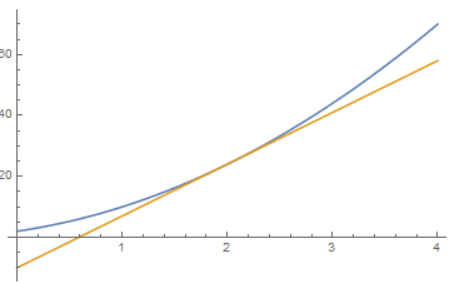 62
Why do we care?
We can use the instantaneous speed to approximate the function.
We showed if f(x) = 3x2+ 5x + 2  then f’(x) = 6x + 5.
Consider the point x=2. Have f(2) = 12 + 10 + 2 = 24.
The instantaneous speed there is f’(2) = 12 + 5 = 17.
We can draw the tangent line at this point, using point-slope.
Point: (2, f(2)) = (2, 24) and slope m = f’(2) = 17.
Thus line is y – 24 = 17(x-2) or y = 17x – 10.
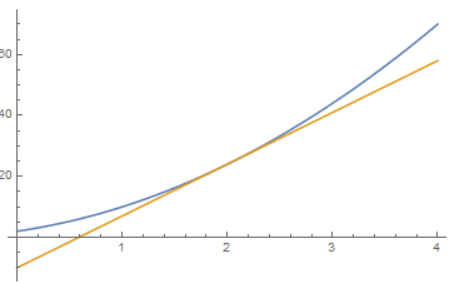 Are you surprised the tangent line is a good approximation near x=2? Why?
63
PART IV:
Divide and Conquer versus Newton’s Method
64
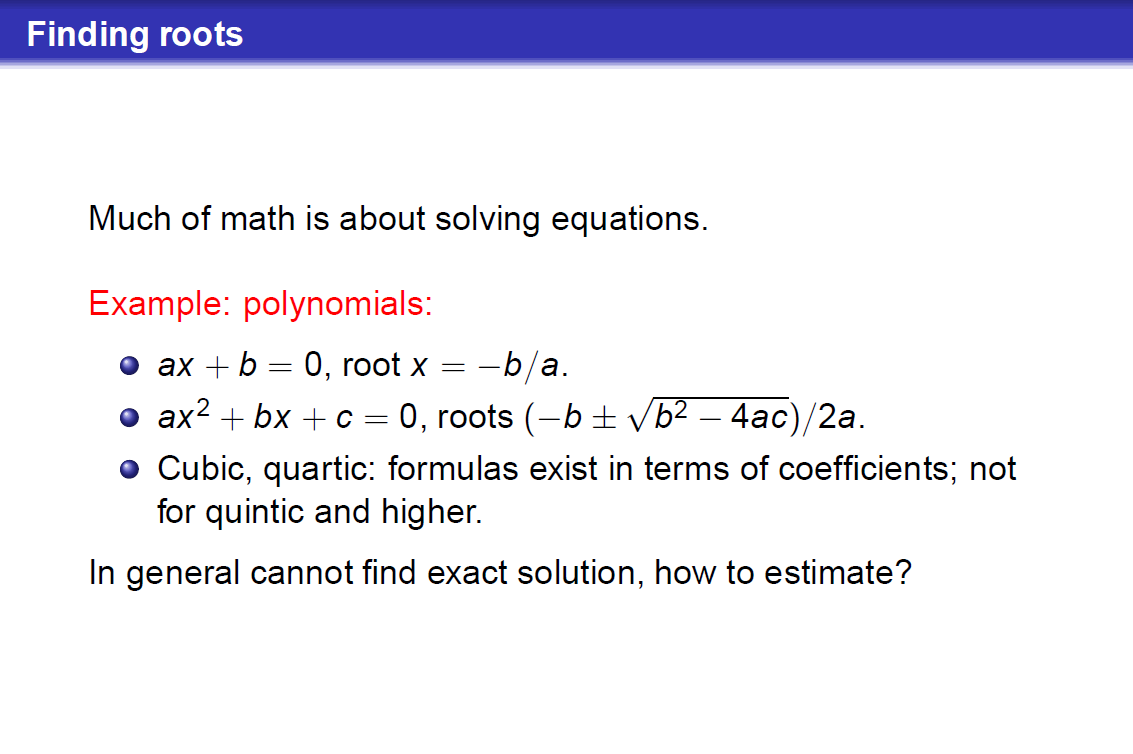 65
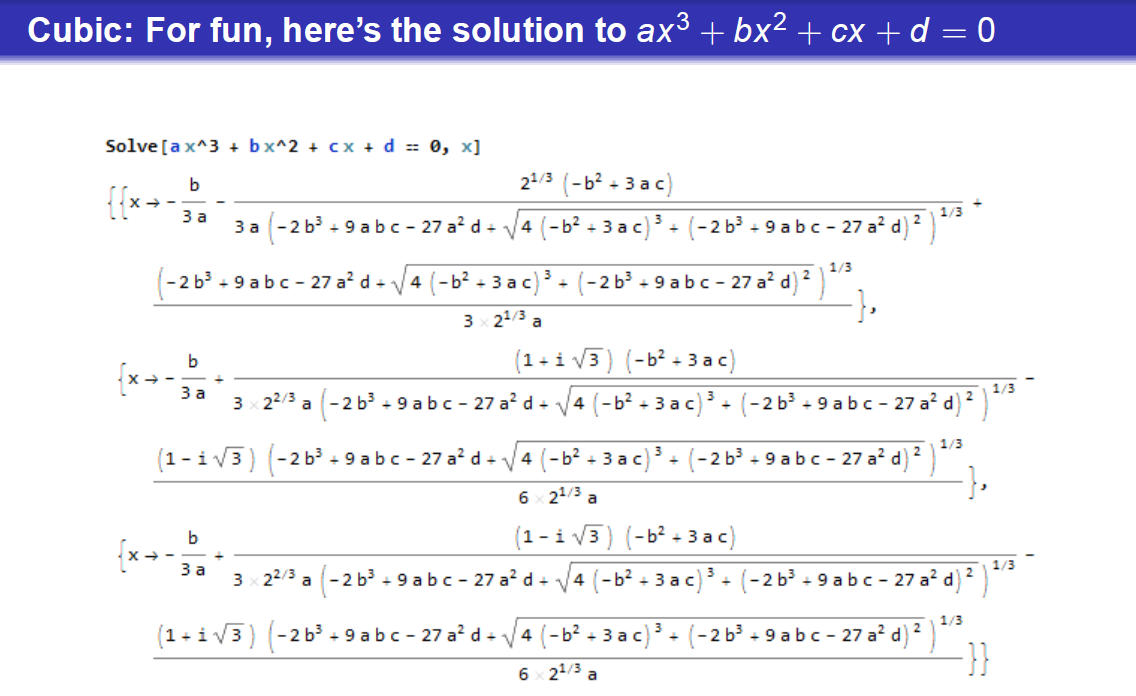 66
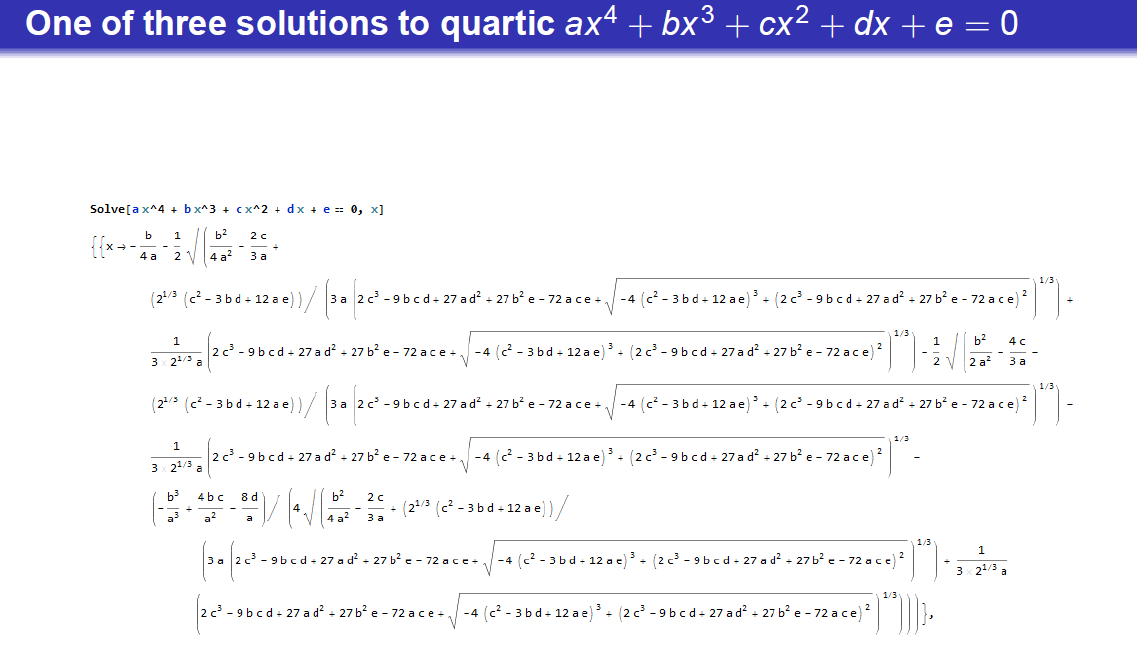 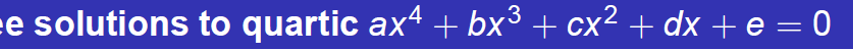 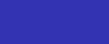 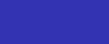 67
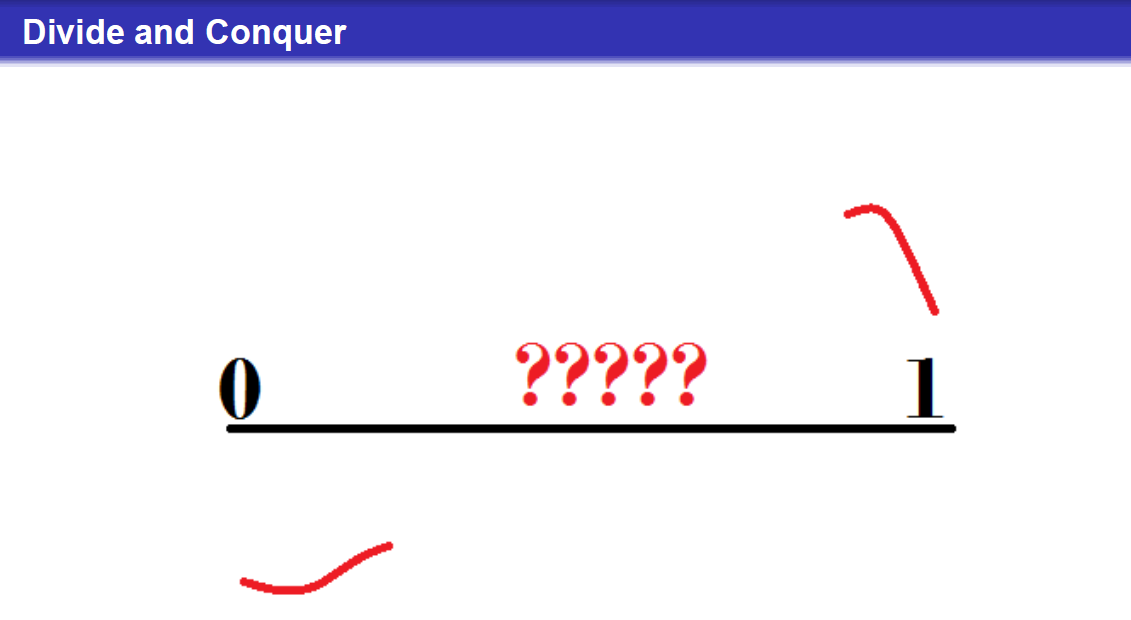 68
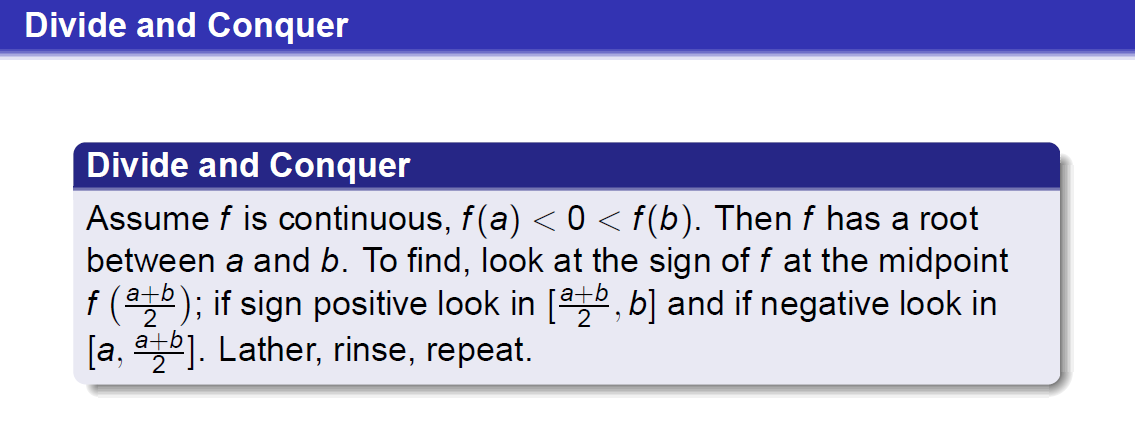 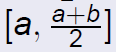 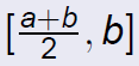 Notation: [a, b] means the interval from a to b: it is all x such that a ≤ x ≤ b. Thus [0,1] is all real numbers from 0 to 1.
69
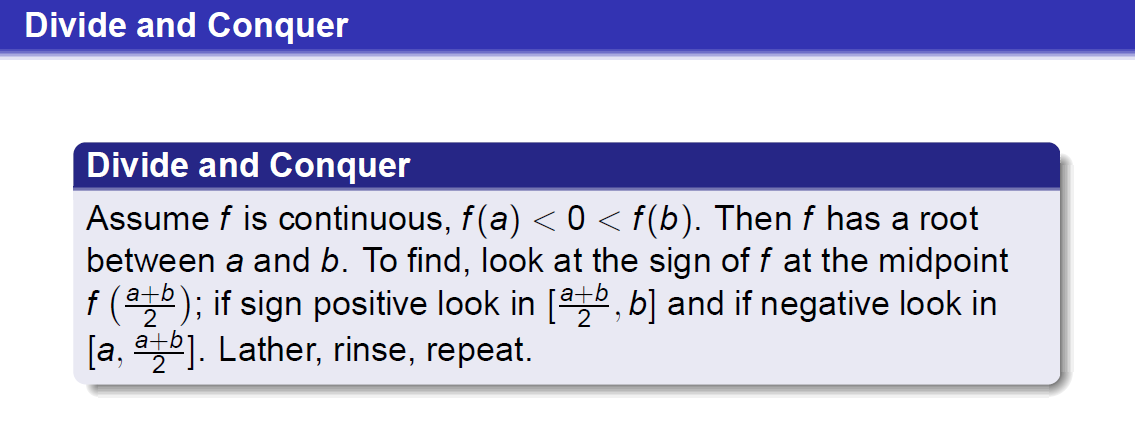 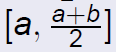 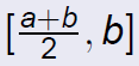 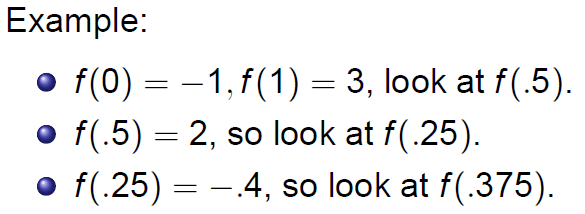 70
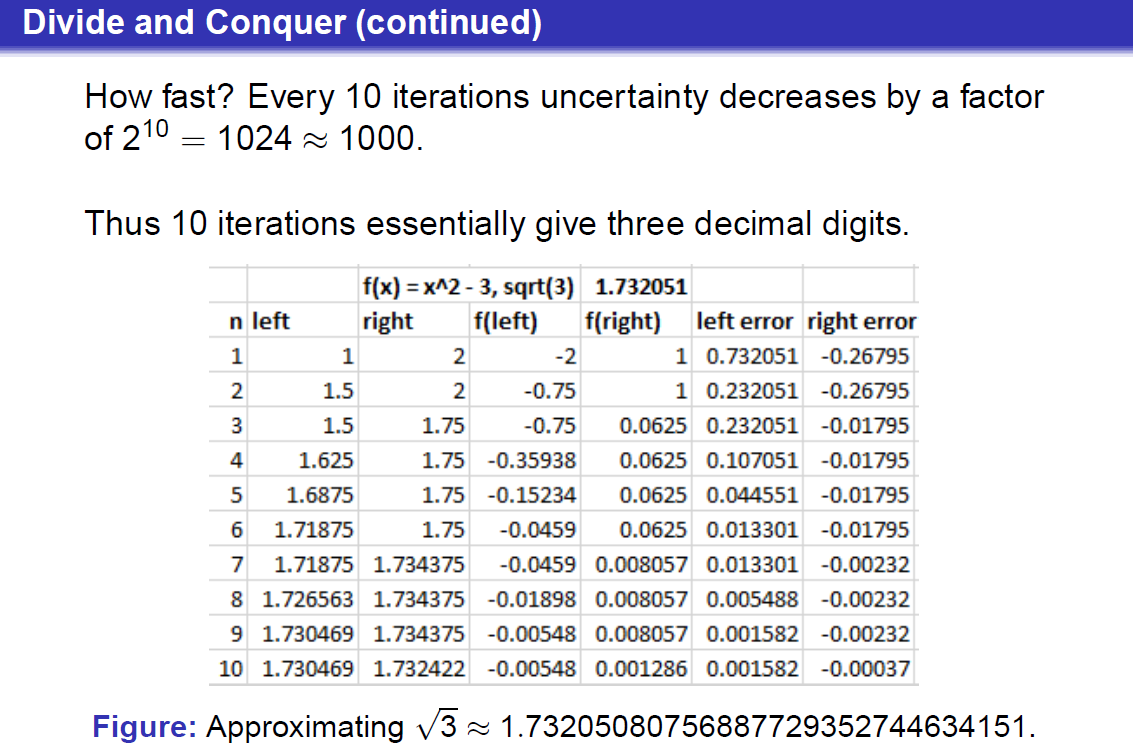 71
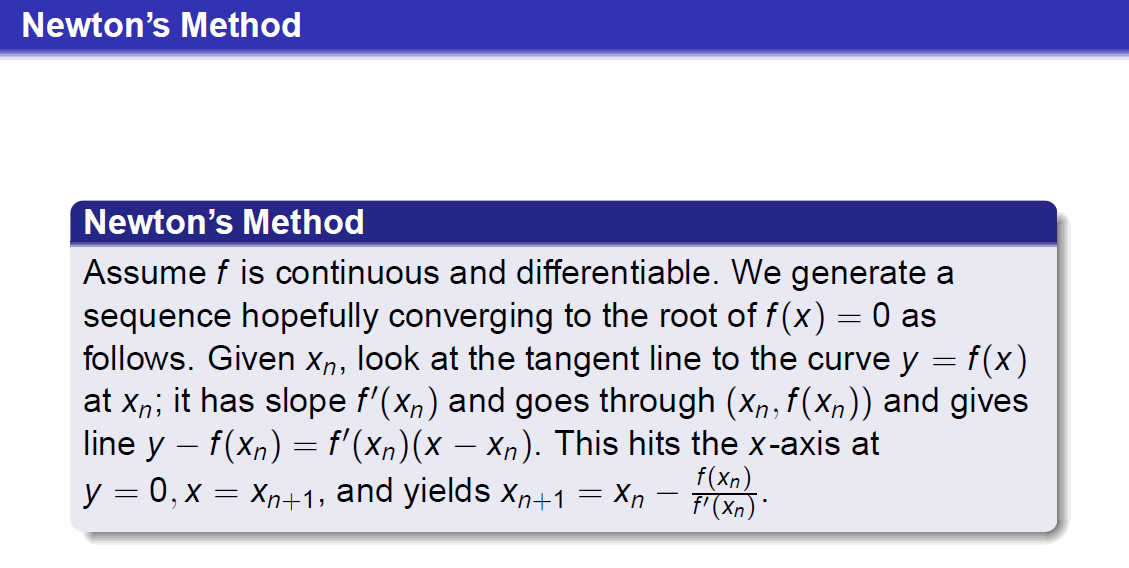 72
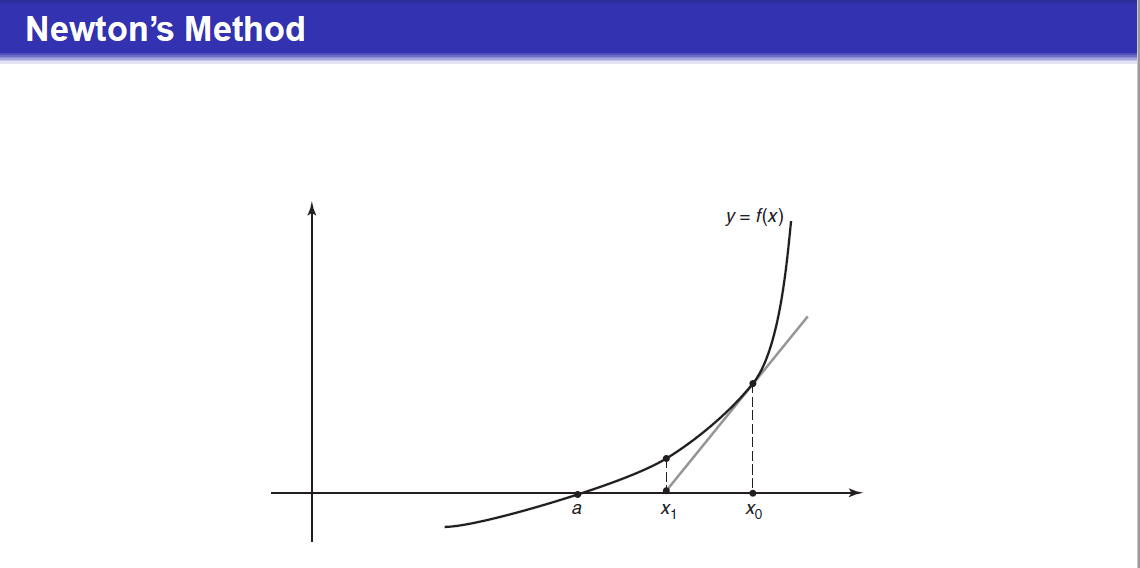 73
Newton’s Method: Finding the next guess
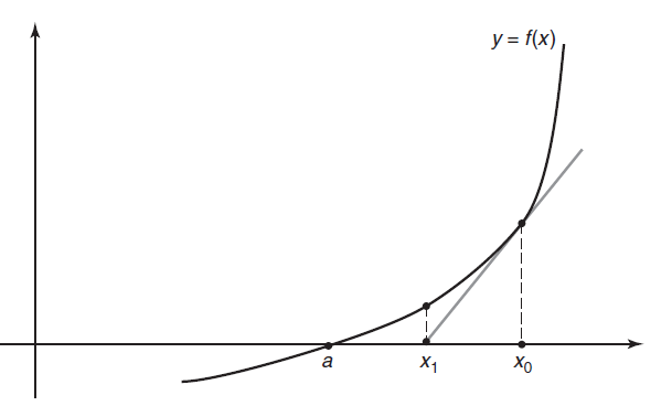 Say have f(x) = x2 – 3
Want to solve f(x) = 0
Roots are
74
Newton’s Method: Finding the next guess
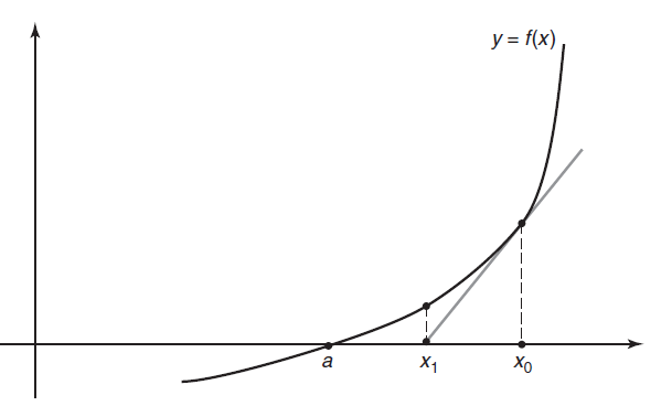 75
Newton’s Method: Finding the next guess
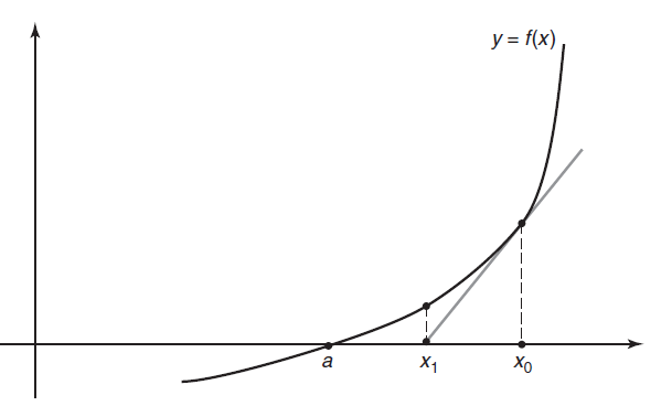 76
Newton’s Method: Finding the next guess
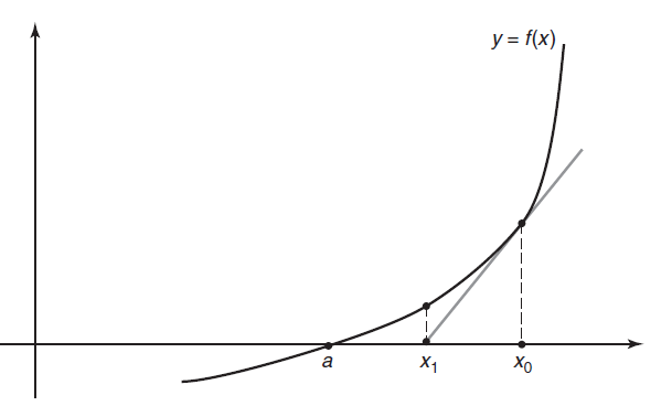 77
Newton’s Method: Finding the next guess
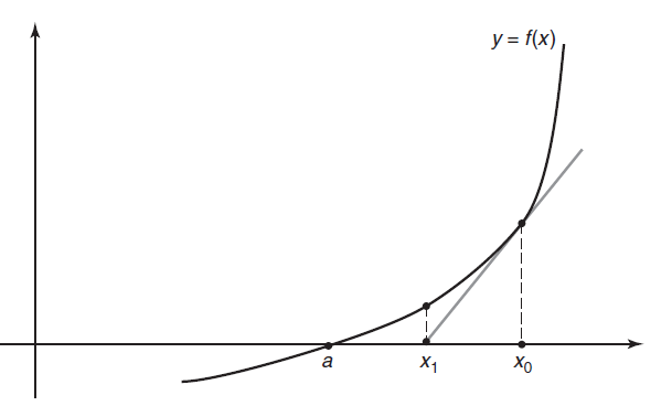 78
Newton’s Method: Finding the next guess
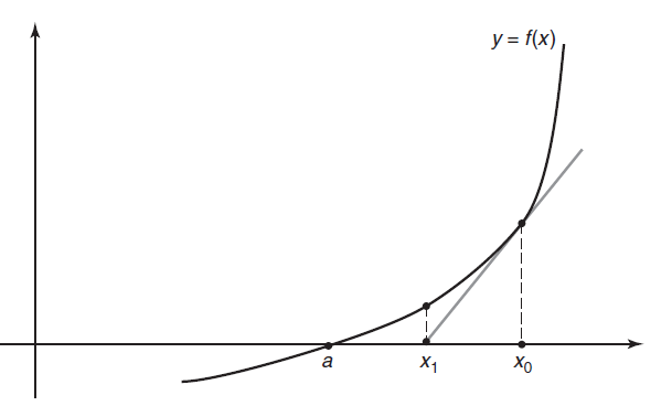 79
Newton’s Method: Finding the next guess
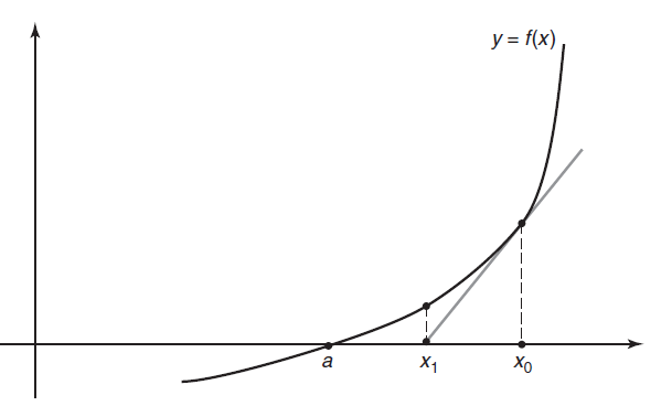 80
Newton’s Method: Finding the next guess
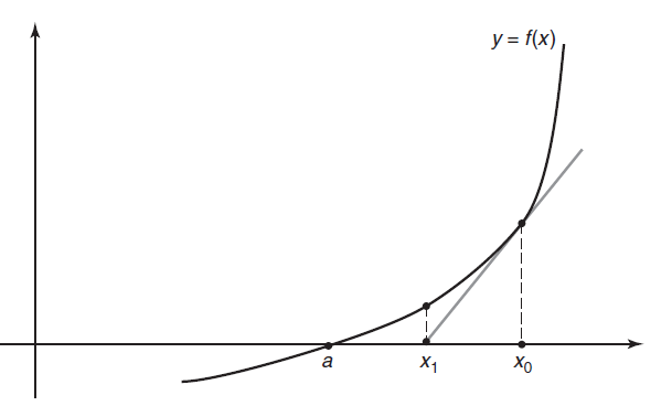 81
Newton’s Method: Finding the next guess
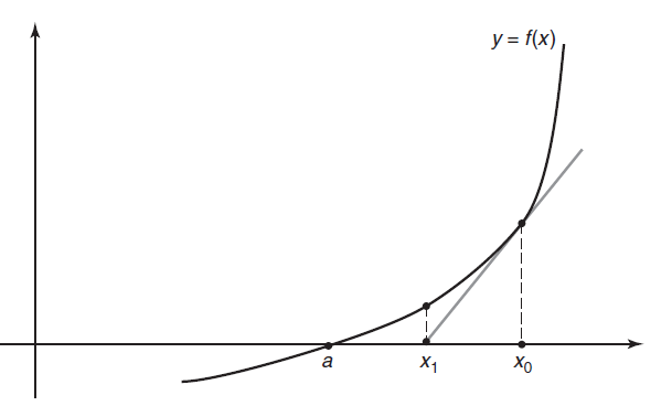 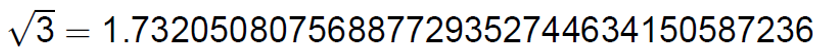 82
Newton’s Method: Finding the next guess
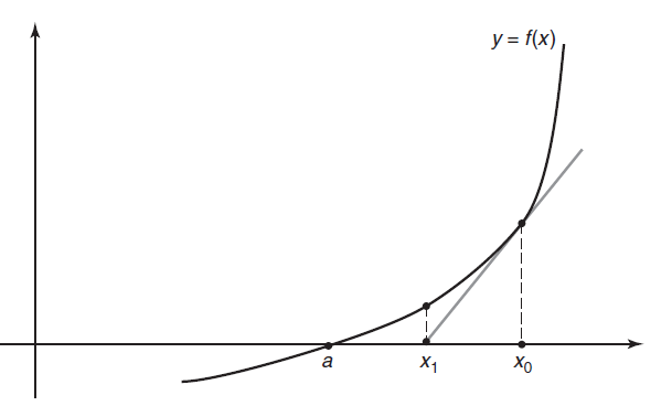 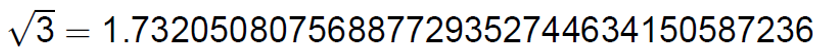 83
Newton’s Method: Finding the next guess
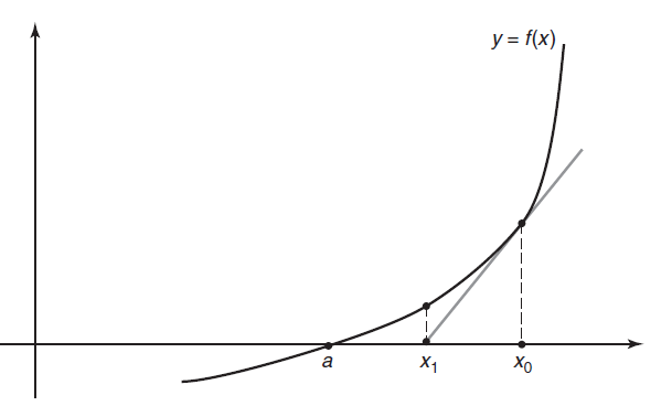 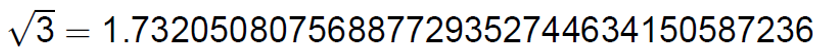 84
Newton’s Method: Finding the next guess
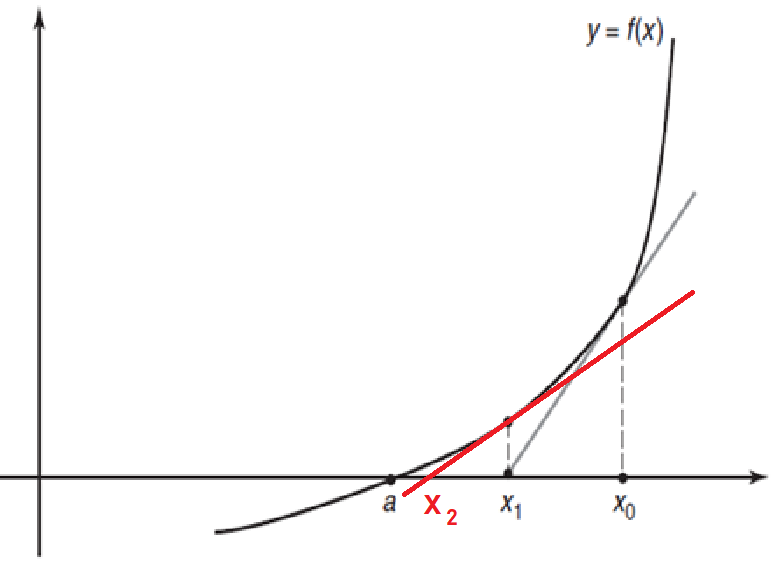 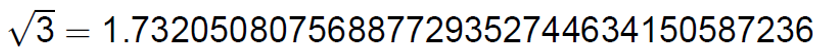 85
Newton’s Method: Finding the next guess
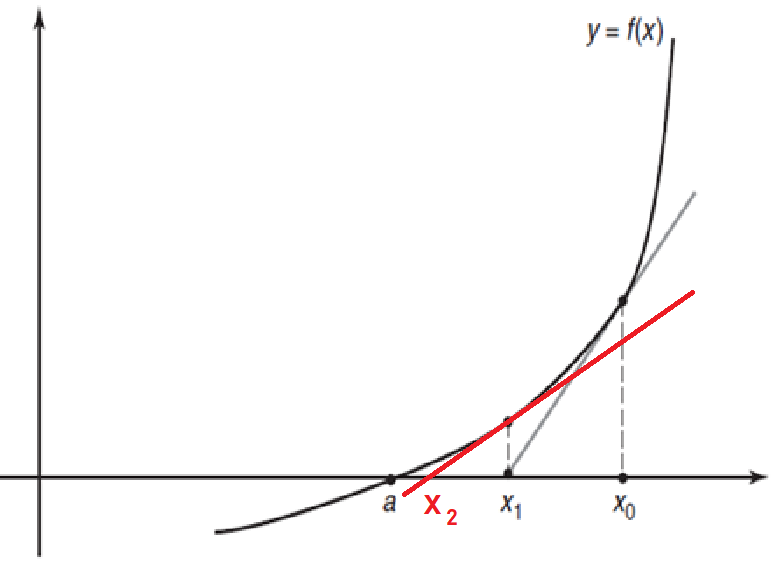 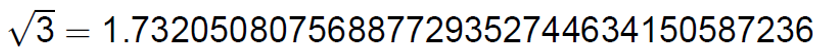 86
Newton’s Method: Finding the next guess
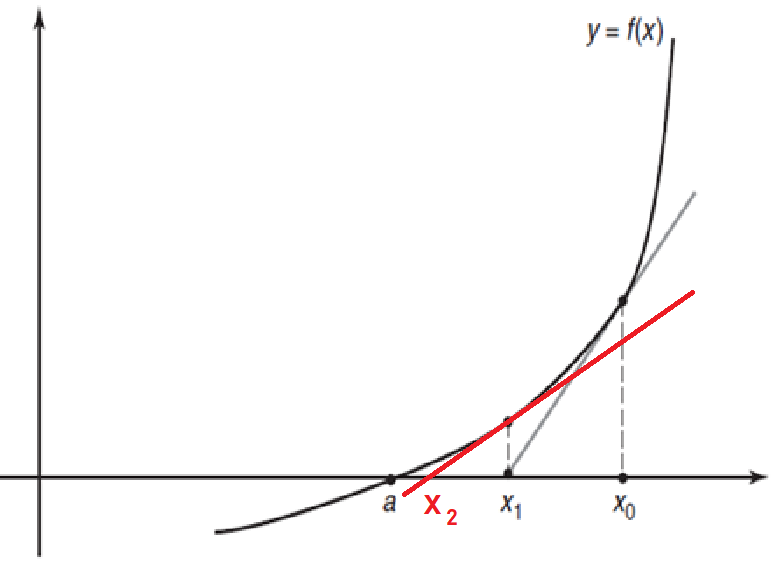 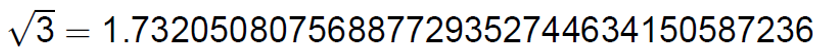 87
Newton’s Method: Finding the next guess
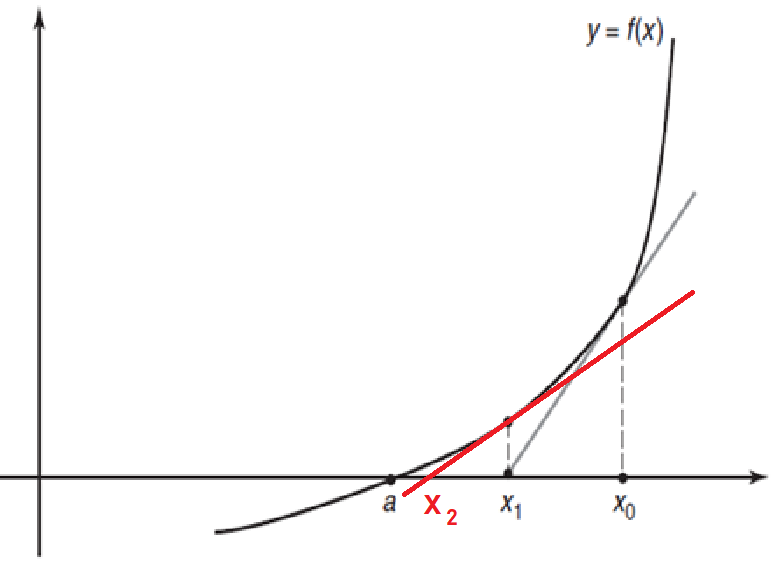 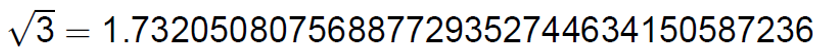 88
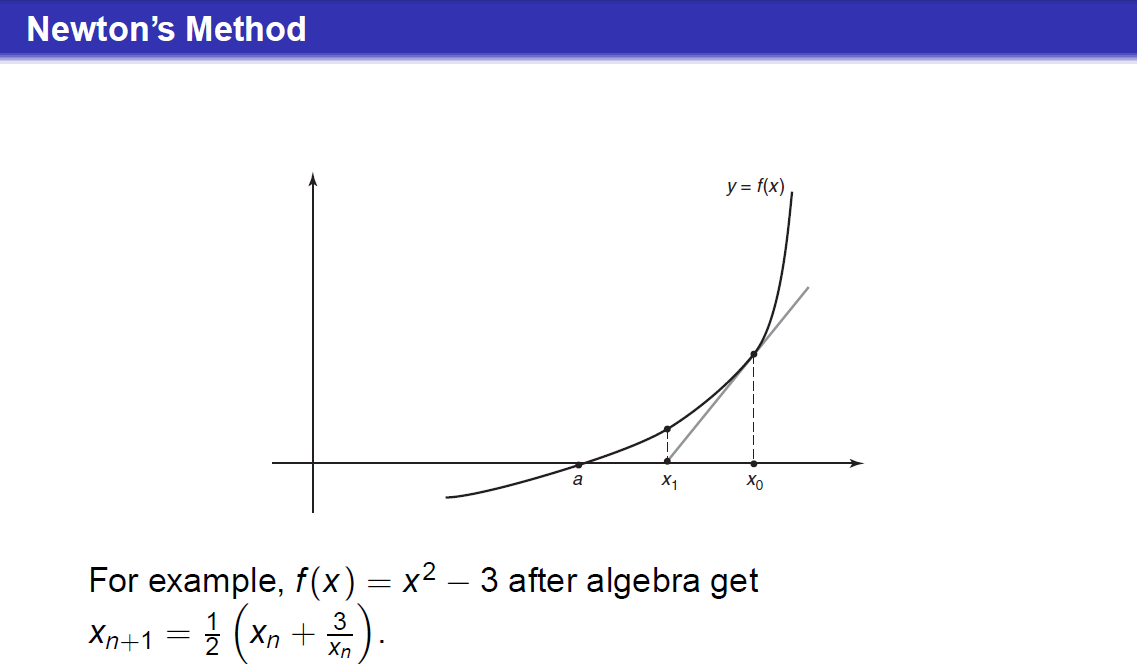 89
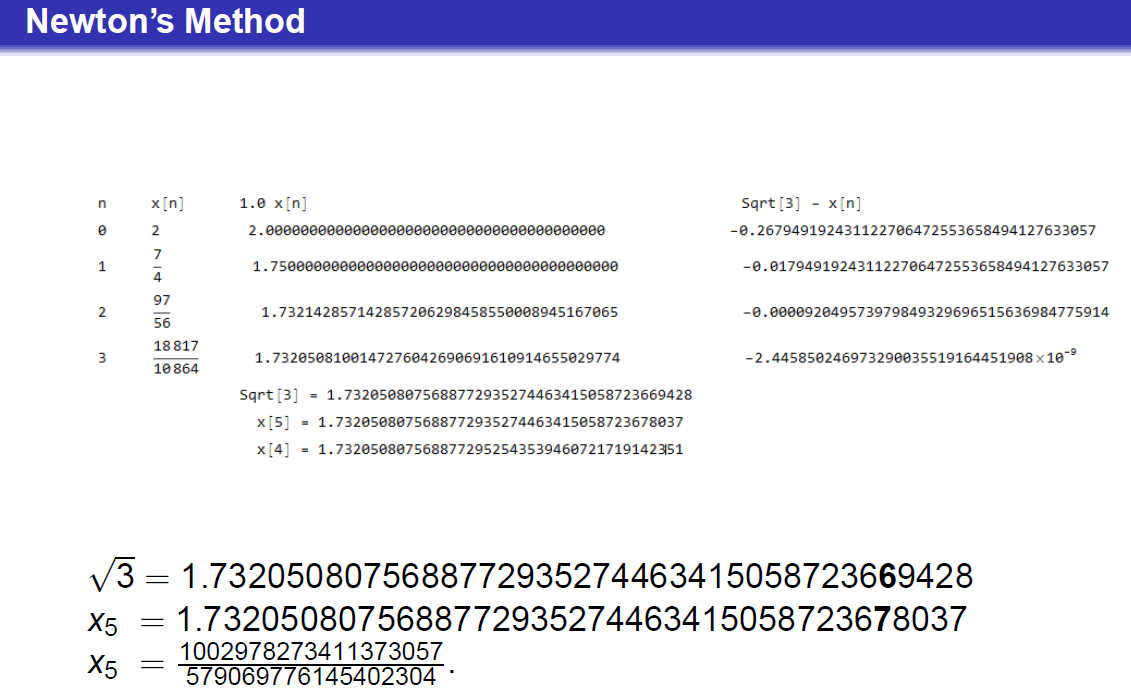 90
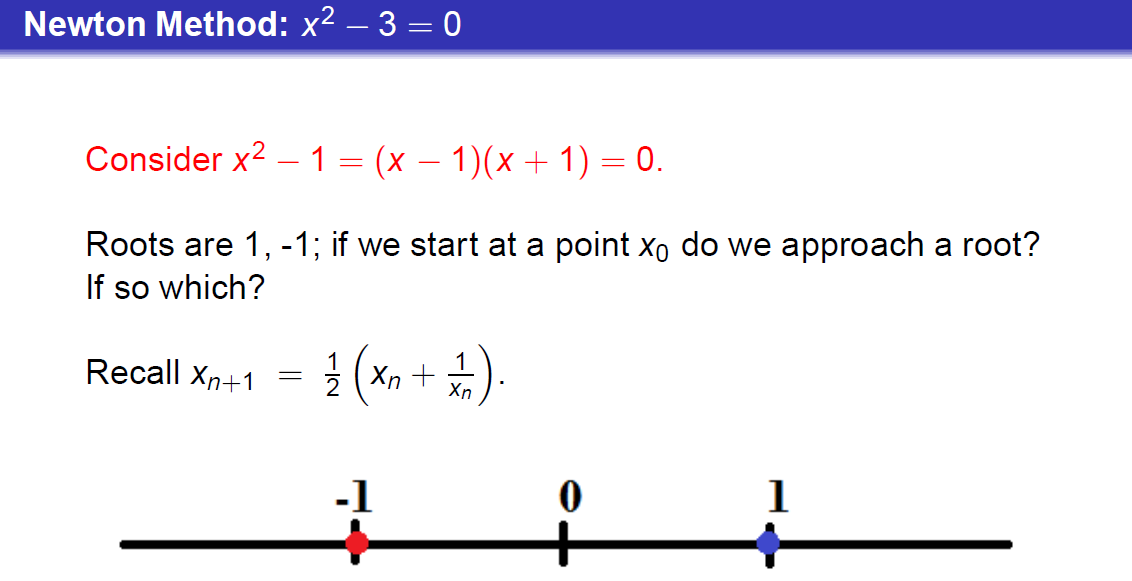 91
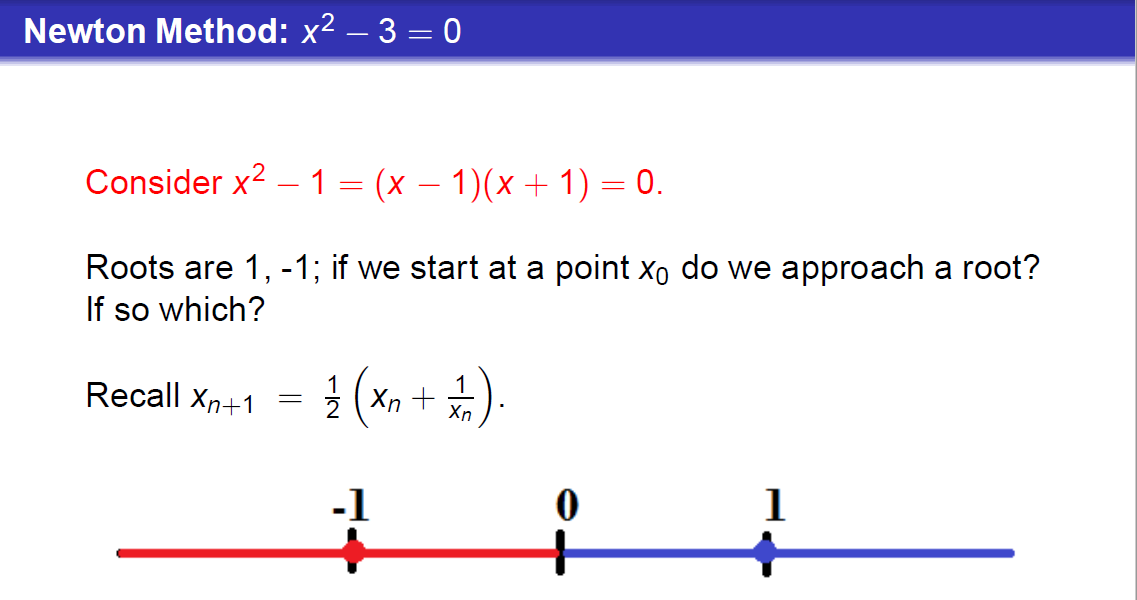 92
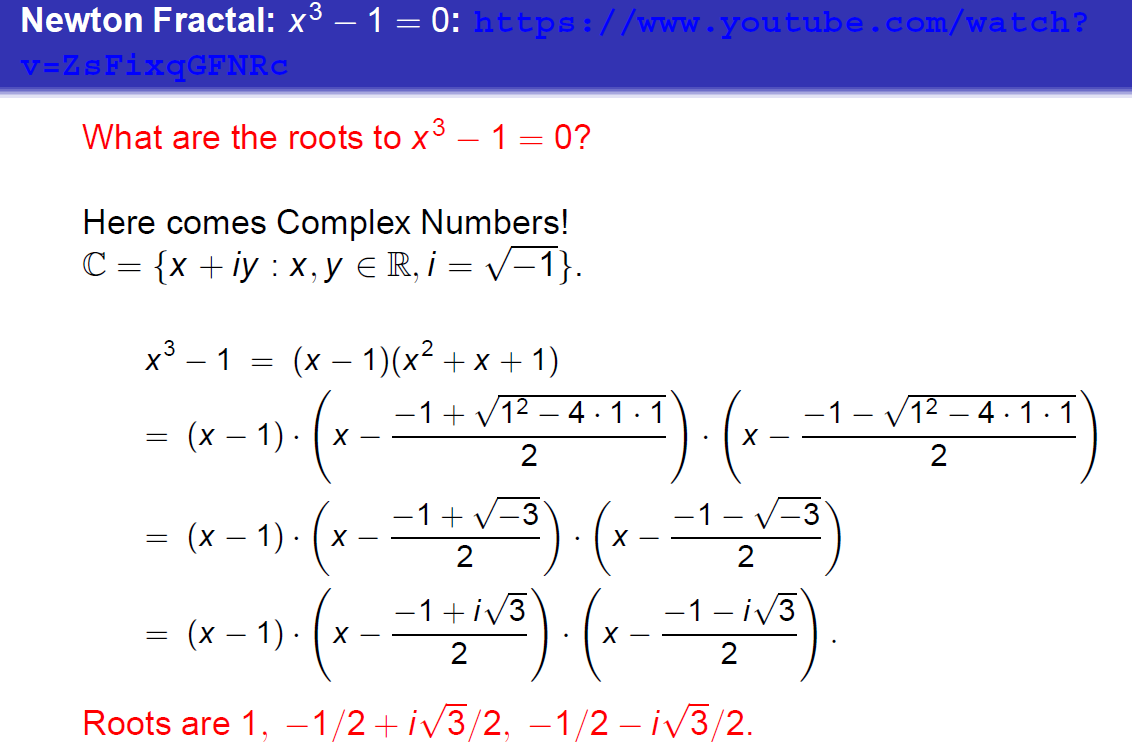 https://www.youtube.com/watch?v=ZsFixqGFNRc
93
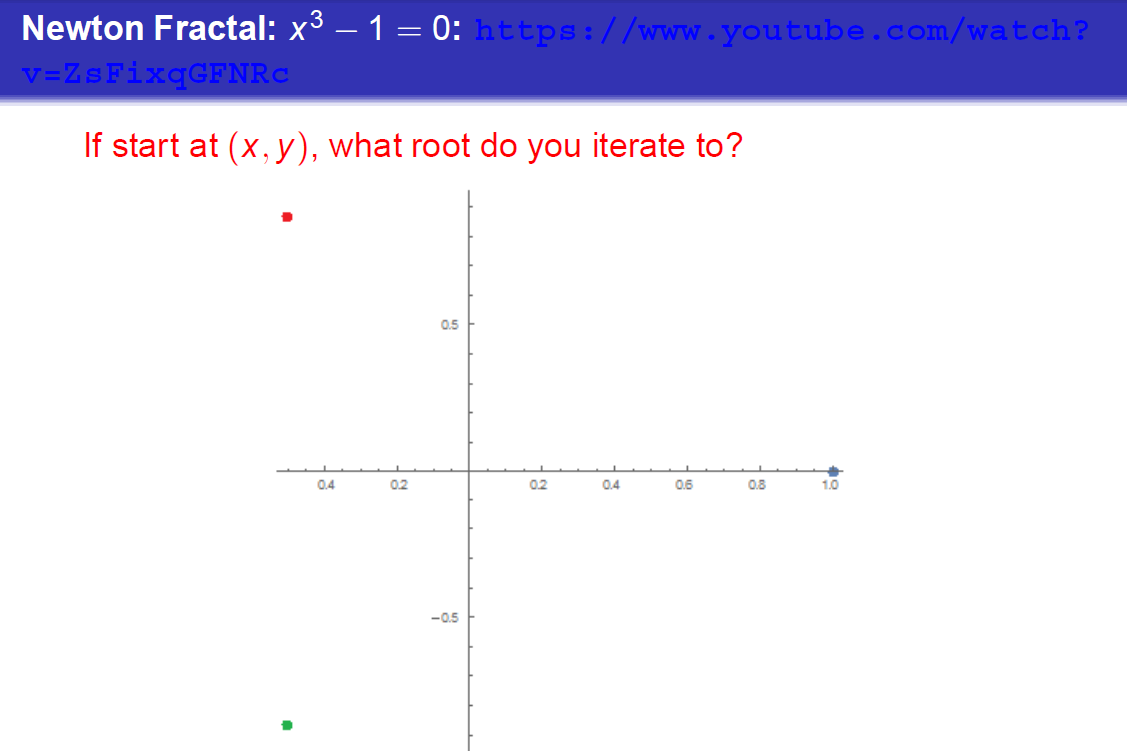 94
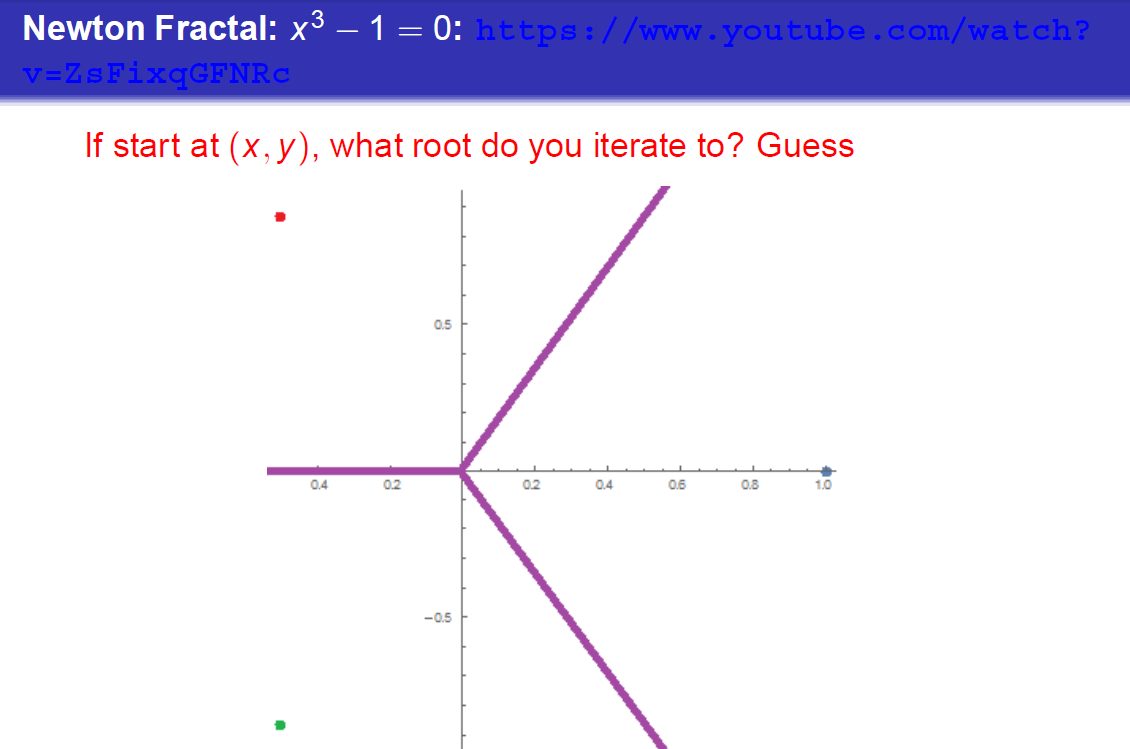 95
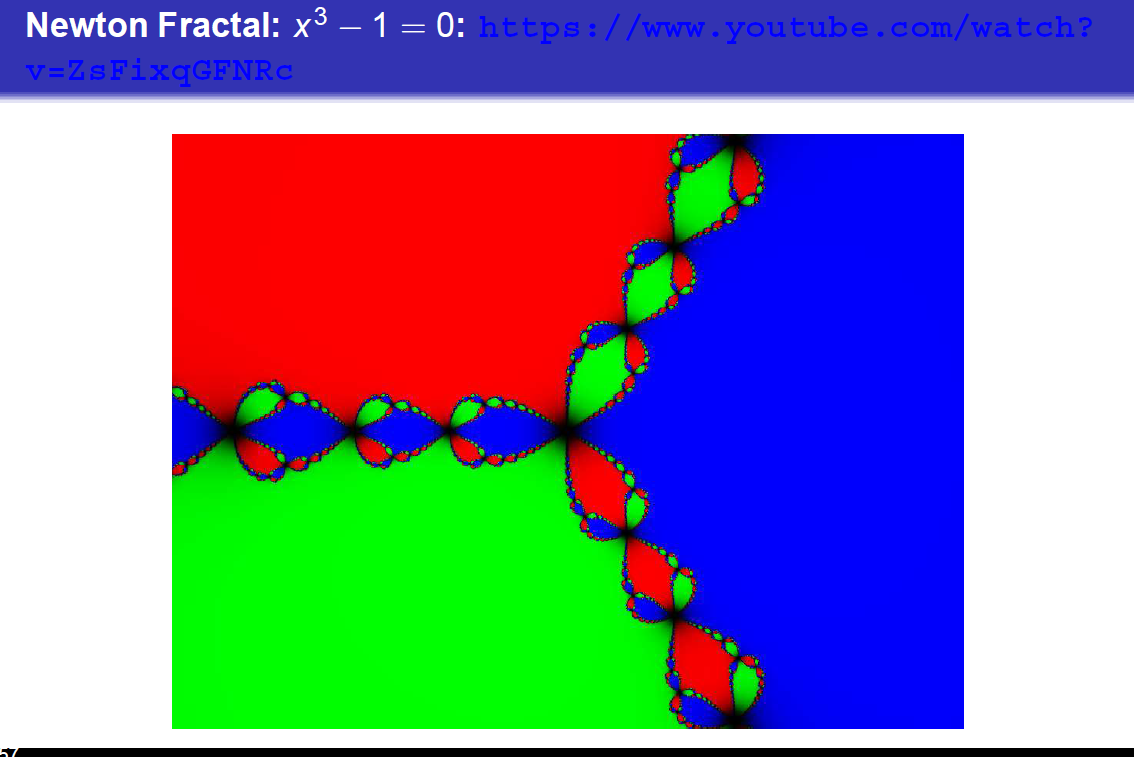 https://www.youtube.com/watch?v=ZsFixqGFNRc
96
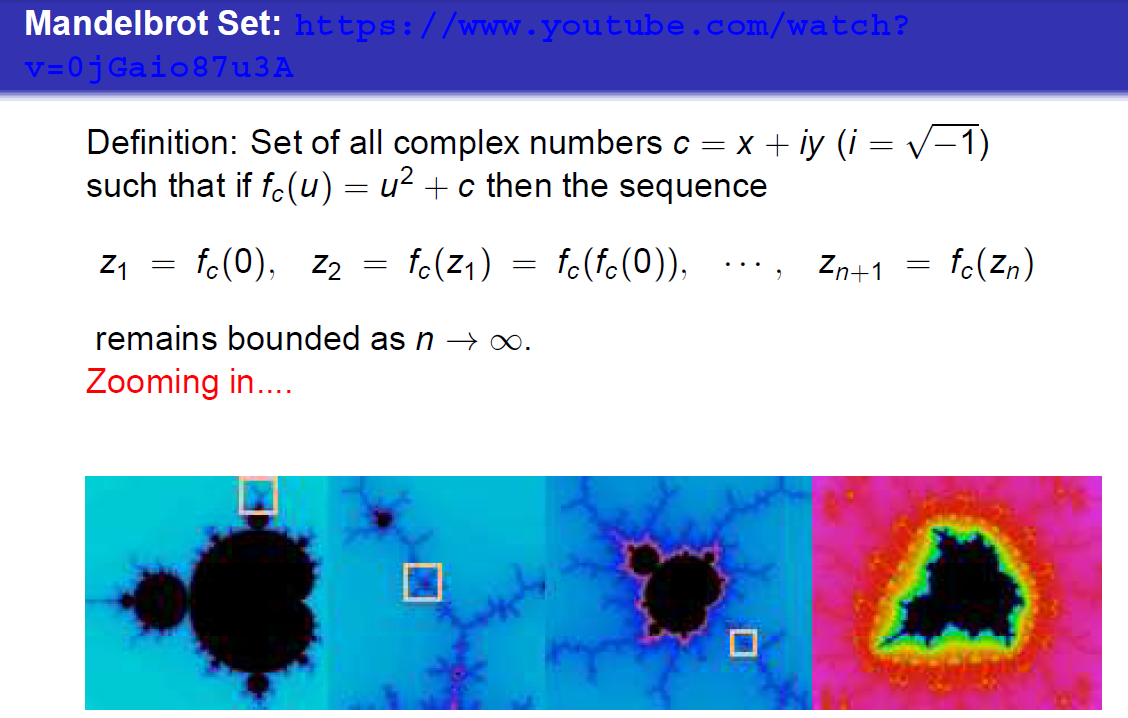 97
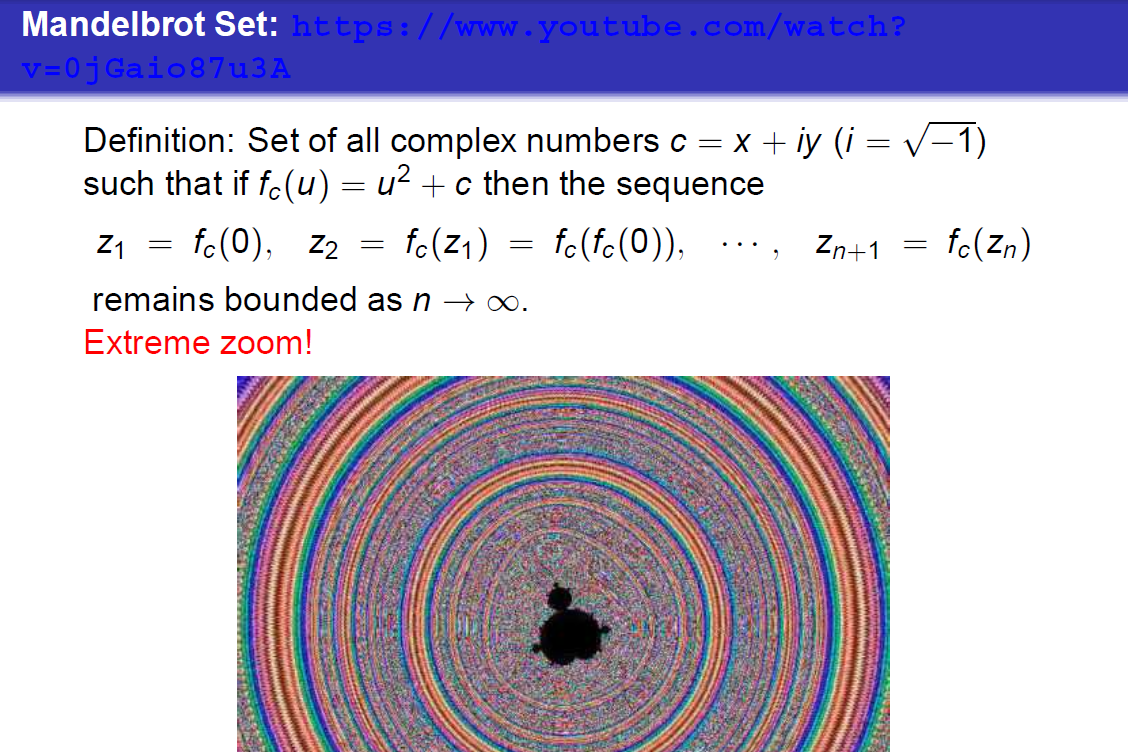 98
Mandelbrot Links: Especially GOOD LINKS 

https://www.youtube.com/watch?v=0jGaio87u3A

https://www.youtube.com/watch?v=9j2yV1nLCEI

https://www.youtube.com/watch?v=ZsFixqGFNRc

https://www.youtube.com/watch?v=PD2XgQOyCCk

https://www.youtube.com/watch?v=vfteiiTfE0c
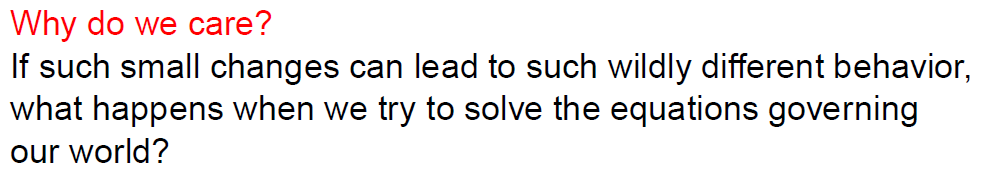 99